Информационно- познавательный проект.
Профессия – повар. Вторая
младшая  группа  «Лютики».
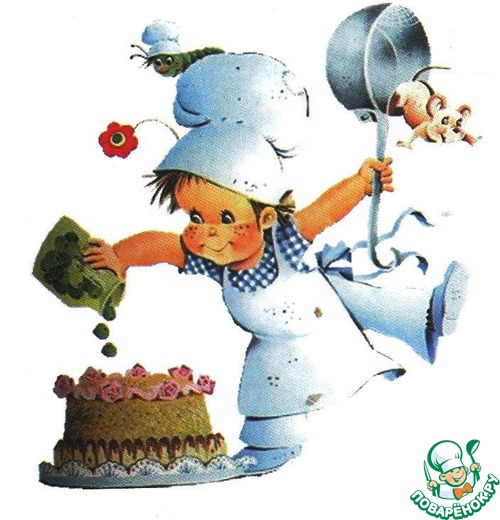 Выбор темы:
Некоторые дети в группе плохо кушают, мы попытались поговорить о важности полноценного питания. В ходе беседы мы выяснили, дети знают  :
 -Еду готовят на кухне,
- Как называются блюда,
- Как называются кухонные инструменты и посуда).
А вот кто готовит еду в детском саду на кухне???Многие затруднялись сказать.
И вот мы решили узнать и посмотреть Кто? Где? Как? готовит нам вкусный обед в нашем детском саду…
Цель проекта:
Дать представление детям о профессии - повар.
Задачи проекта:
1. Познакомить с профессией повар, его трудовыми процессами, с предметами – помощниками.
2. Закрепить знания о столовой посуде.
3.Воспитывать уважение к труду.
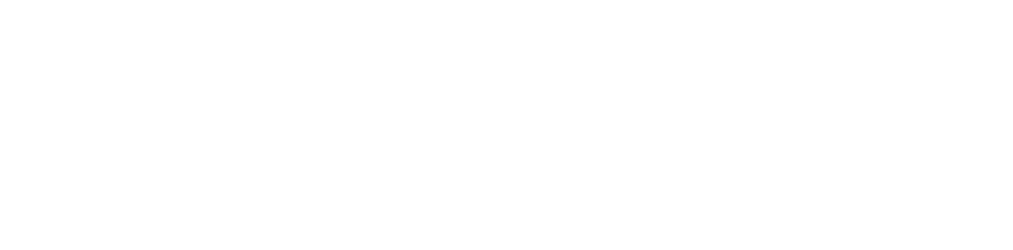 Этапы работы над проектом:
I Этап- подготовительный:
Сбор и подготовка материала.
II Этап – практический:
Реализация проекта через образовательные области.
III Этап – заключительный:
Результаты проекта
Ожидаемые результаты:
1.Знание детьми информации о профессии повар.
2.Понимание детьми значимости данной профессии.
3.Умение организовать сюжетно – ролевые игры на основе имеющихся знаний.
4.Проявление признательности и уважения к труду взрослых.
Подготовительный этап проекта:
1.Изучение и подбор литературы по теме. 
2.Создание развивающей среды в группе  (пополнить библиотечку книгами, подобрать дидактические игры.)
3.Подготовить атрибуты для сюжетных игр(фартуки, колпаки, овощи, фрукты).
Практический этап проекта:
Социально-коммуникативное развитие:
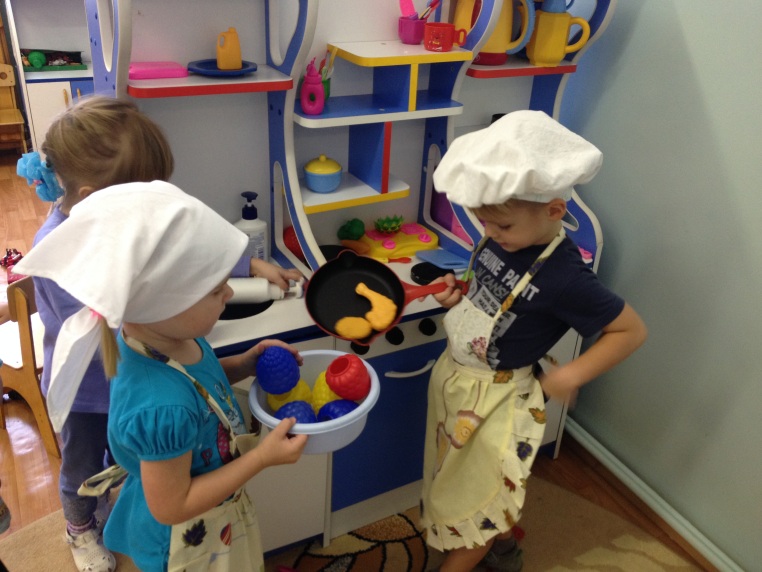 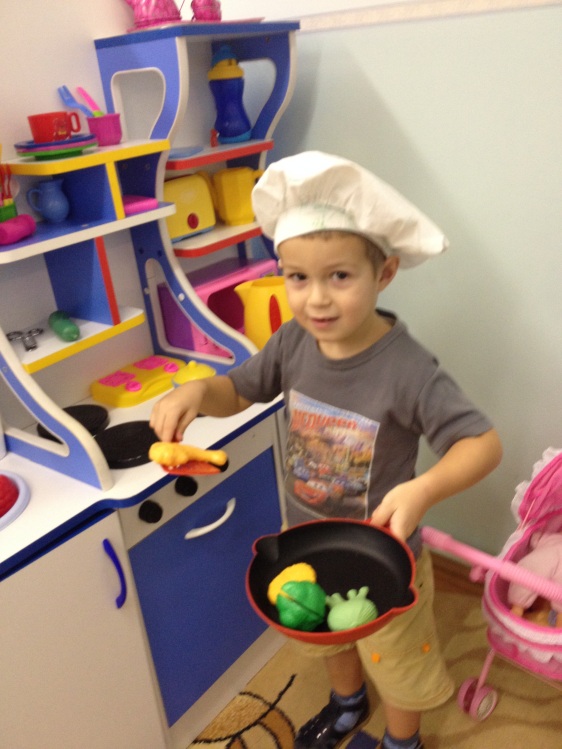 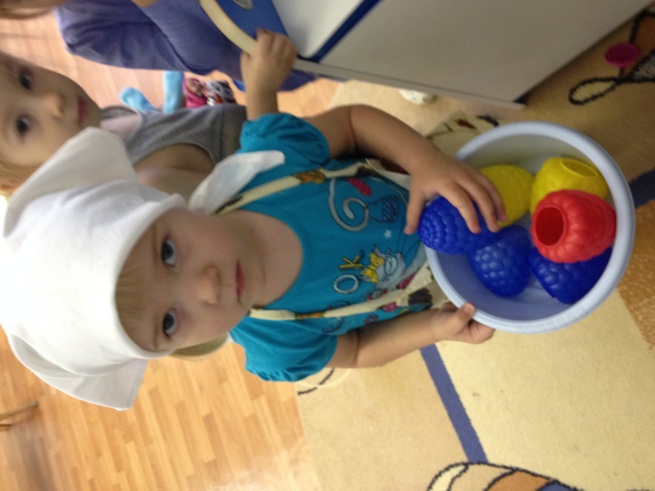 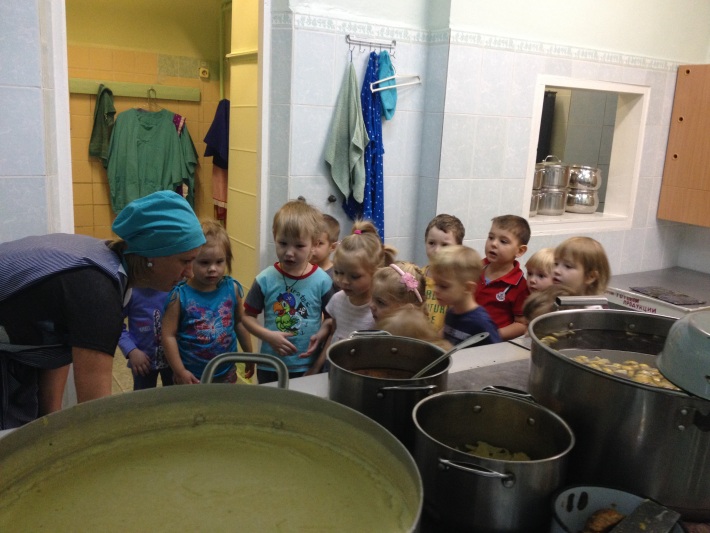 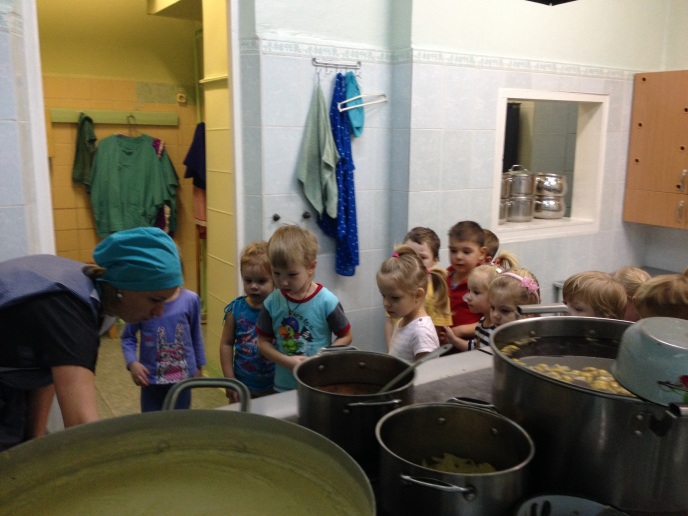 Познавательное развитие:
Речевое развитие:
Рассматривание картины «Повар».
Художественно-эстетическое развитие:
Физическое развитие: